Игра для учащихся 5 «А» класса
Учитель истории и обществознания
МКОУ «Лепокуровская СОШ
Гуримская Наталья Валерьевна
Цели игры:
Повторить и систематизировать знания по разделу: « Древняя Греция»

Научить применять знания на практике, проявляя умения логически мыслить, обобщать, высказывать свою точку зрения, делать выводы.

Продолжить воспитание познавательного интереса к предмету.
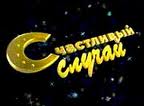 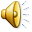 Кто победит, кто проиграет,Нас эта тайна донимает.Но мы желаем всем успеха,Счастья, радости и смеха.И пусть быстрей кипит борьба,Сильней соревнование.Успех решает не судьба,А только ваши знания.Счастливый случай даритПобеду игрокам.А дружба и удачаВ игре помогут вам.
Сложить название команды
I. 
о р е г д т о
II. 
г п и п к а р о т
.
Р а з м и н к а
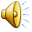 Вопросы команде «Геродот»:
Как назывался греческий гребной корабль? 
Бог, научивший людей разводить виноград и делать вино?
На каком полуострове располагалась  Древняя Греция? 
Автор поэмы « Илиада»? 
Какой  подвиг совершил  герой Тесей? 
Что называется полисом? 
Как  в Греции назывался простой  народ? 
Главное занятие спартанцев? 
Как звали воспитателя Александра Македонского? 
Боевой строй греческих воинов?
Вопросы команде «Гиппократ»:
Бог грома и молнии? 
Власть демоса? 
Поэма Гомера о Троянской войне? 
Как называли греки в древности, свою Родину? 
Кто стоял во главе афинского войска в Марафонском сражении?
Юная богиня красоты и любви? 
Жена Зевса? 
Как назывался Совет Знати в Афинах? 
 Где проводились Олимпийские игры? 
На какой горе жили боги?
1-й гейм. Примени   свои знания и проверь  внимание!
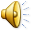 Грамматические ошибки
гиппократ
геродот
Иллада                   
Офины
Сакрат
                      Огора
Фоланга
Димос
Ореопаг
Федий
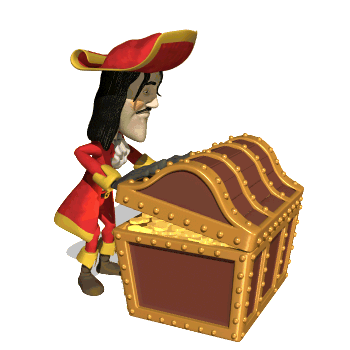 2-й гейм  Хронологический.
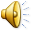 Сопоставить события и даты
Даты: 
480г. до н.э.; 
490г. до н.э.; 
479г.до н.э.
События: 
   Битва при Платеях;  Марафонская битва;  Саламинское сражение.
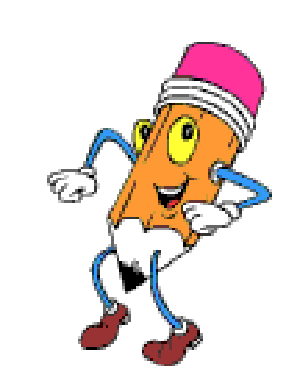 3-й геймТёмная лошадка
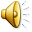 4-й гейм. 
Домашнее задание.
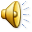 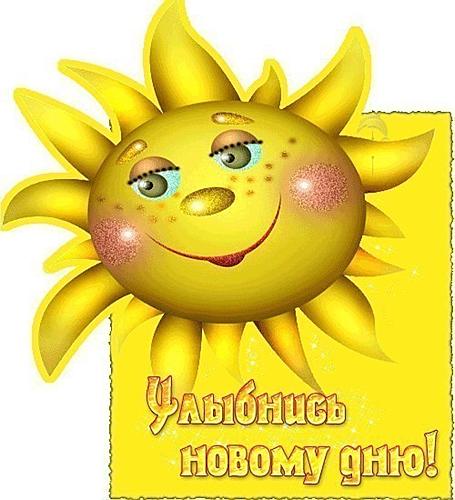 Команда «Геродот»  инсценированный рассказ о Спартанском воспитании.


Команда «Гиппократ» рассказ об  Олимпийских играх.
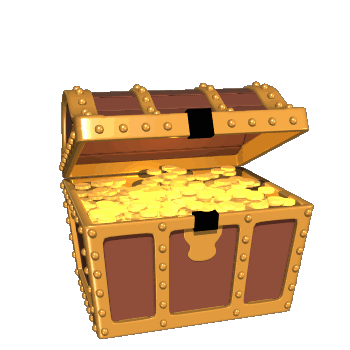 5-й гейм. 
Ты - мне, я – тебе
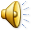 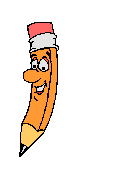 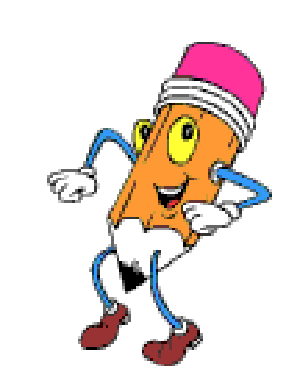 6-й гейм 
«Эрудиты» 

(конкурс капитанов)
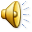 «Ахиллесова пята» (геродот)
«Троянский конь» (гиппократ)
7-й гейм
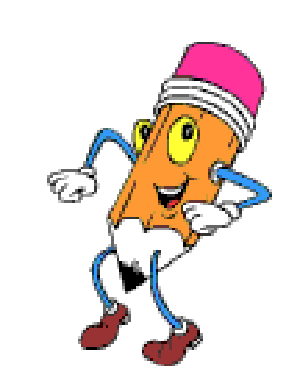 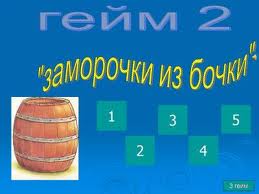 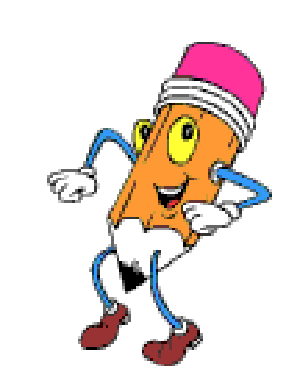 В моей груди живет неукротимый гнев,
Которым одарил меня Немейский лев…
Я, сдвинув горы с мест, и повернул поток,
Конюшни Авгия один очистить смог…
Укажите имя героя о ком идет речь.
Какого ученого и философа Древней Греции 
называют отцом многих наук?
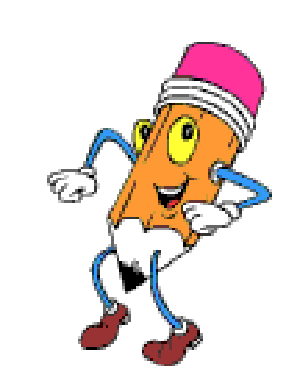 О каком мифическом герое идет речь? Он стоял на высокой скале у берега моря, ожидая сына. Вот вдали показалась черная точка. Это корабль Тесея. Но не блестят белые паруса на солнце, паруса - черные, а это значит – погиб Тесей. В отчаянии бросился он с высокой скалы в море и погиб в морских волнах; лишь его безжизненное тело выбросили волны на берег. С тех пор и зовется море, в котором погиб безутешный отец, его именем.
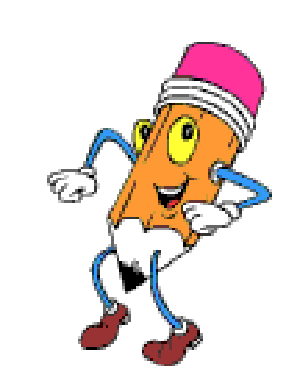 С помощью, царь наш, твоей головы на свет появились Матерь богиня земля и гор вознесенные кручи. Море и прочее все, что под небом широким воздвиглось…Недр сотрясатель, ты все насаждаешь. Растишь, очищаешь…всетворящий. Хозяин и грома и молний…
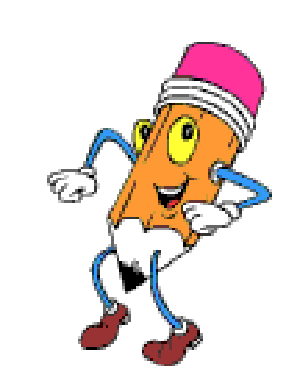 Р е ф л е к с и я
С каким настроением вы уйдёте с урока?


Украсьте дерево 
листиками настроения.
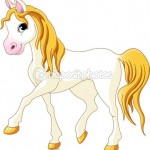 Мимо белого яблока луны, Мимо красного яблока заката Облака из неведомой страны К нам спешат и опять бегут куда-то. Облака — белогривые лошадки. Облака, что вы мчитесь без оглядки? Не смотрите вы, пожалуйста, свысока, А по небу прокатите нас, облака. Мы помчимся в заоблачную даль Мимо гаснущих звезд на небосклоне. К нам неслышно опустится звезда И ромашкой останется в ладони. Облака — белогривые лошадки. Облака, что вы мчитесь без оглядки? Не смотрите вы, пожалуйста, свысока, А по небу прокатите нас, облака.
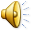 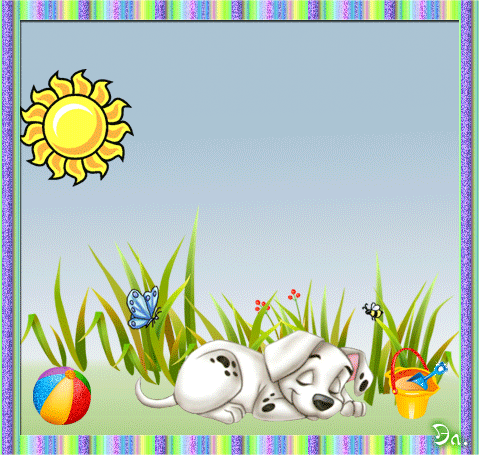 Спасибо за внимание!